LiveMeeting Tutorial
Prasun Dewan
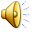 Scheduling Meeting
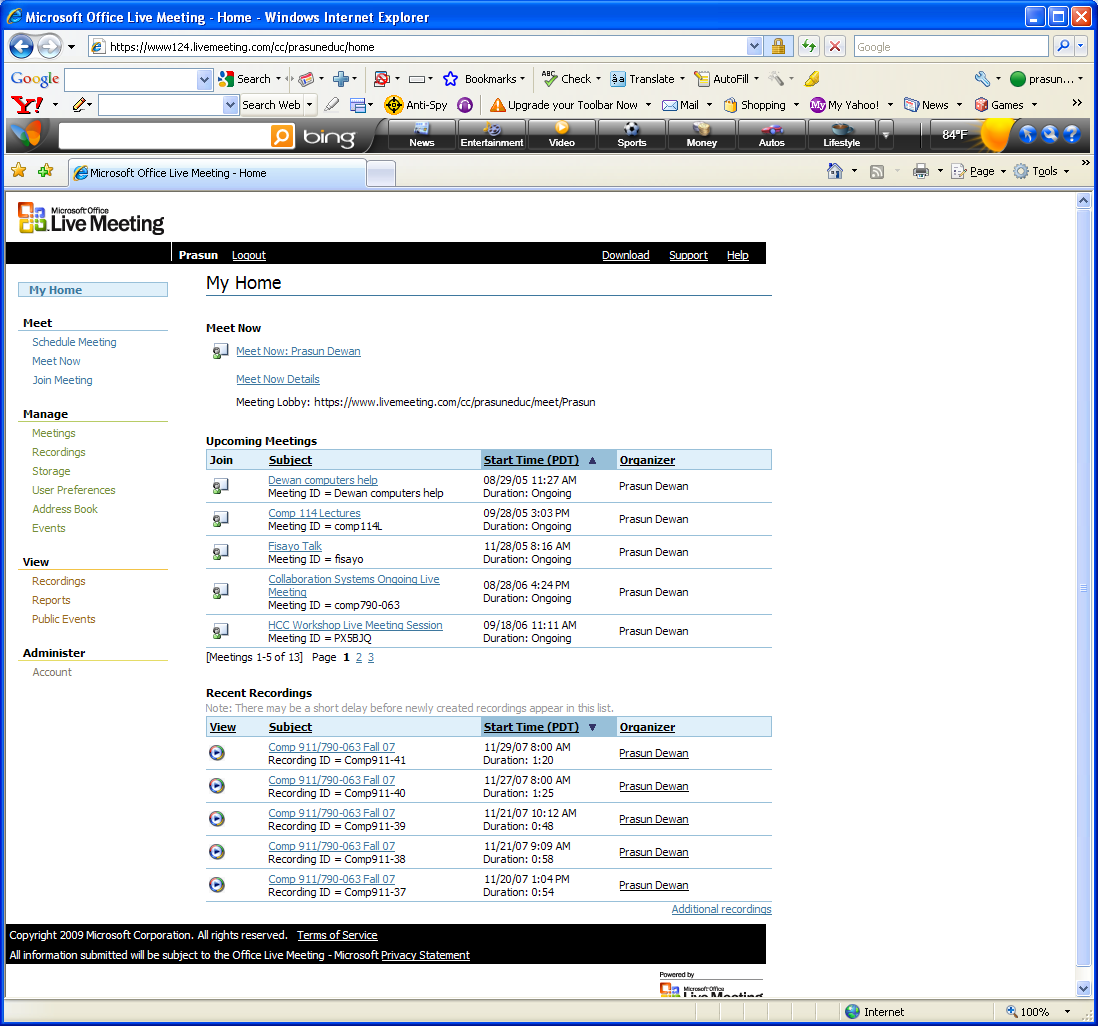 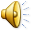 Specifying Name and Attendees
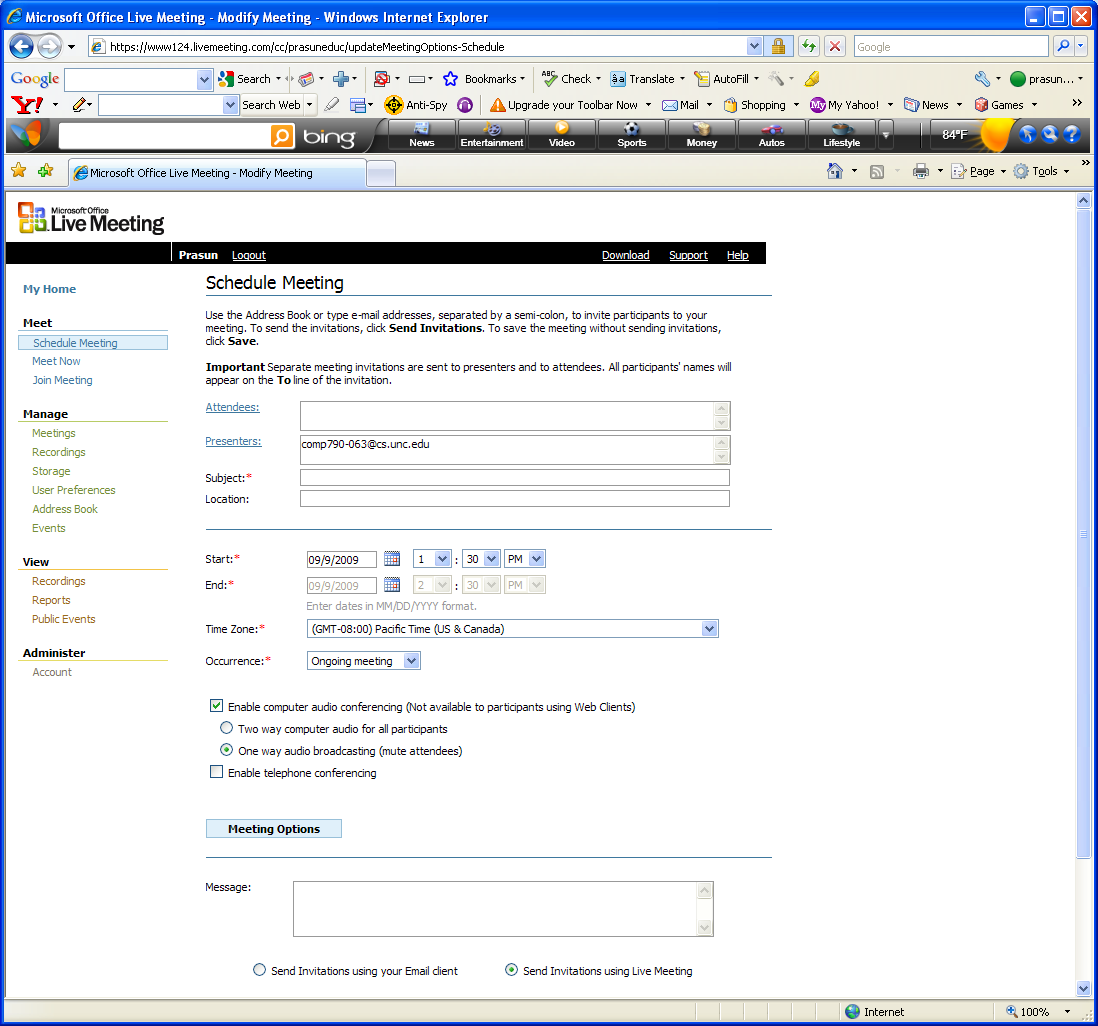 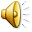 Meeting Options
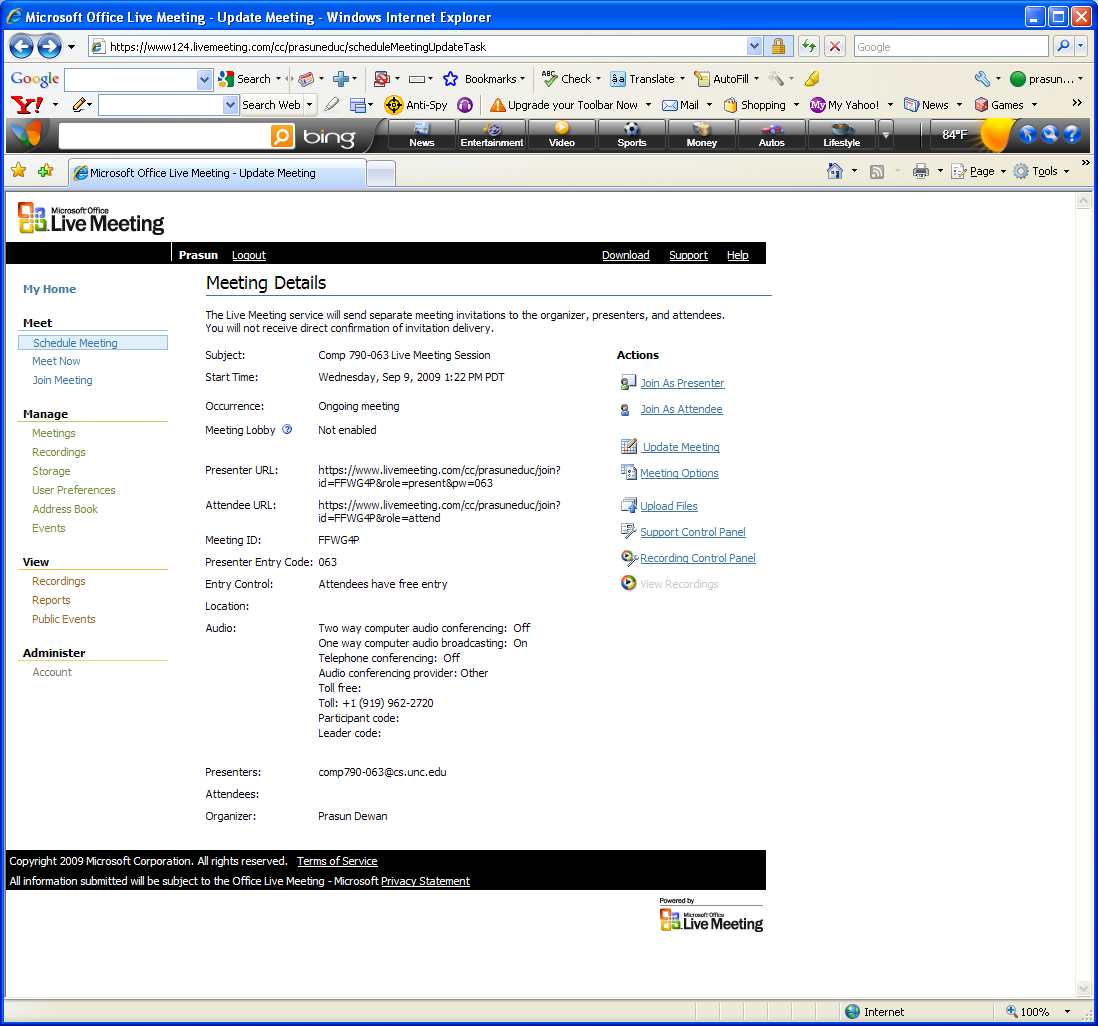 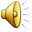 Password
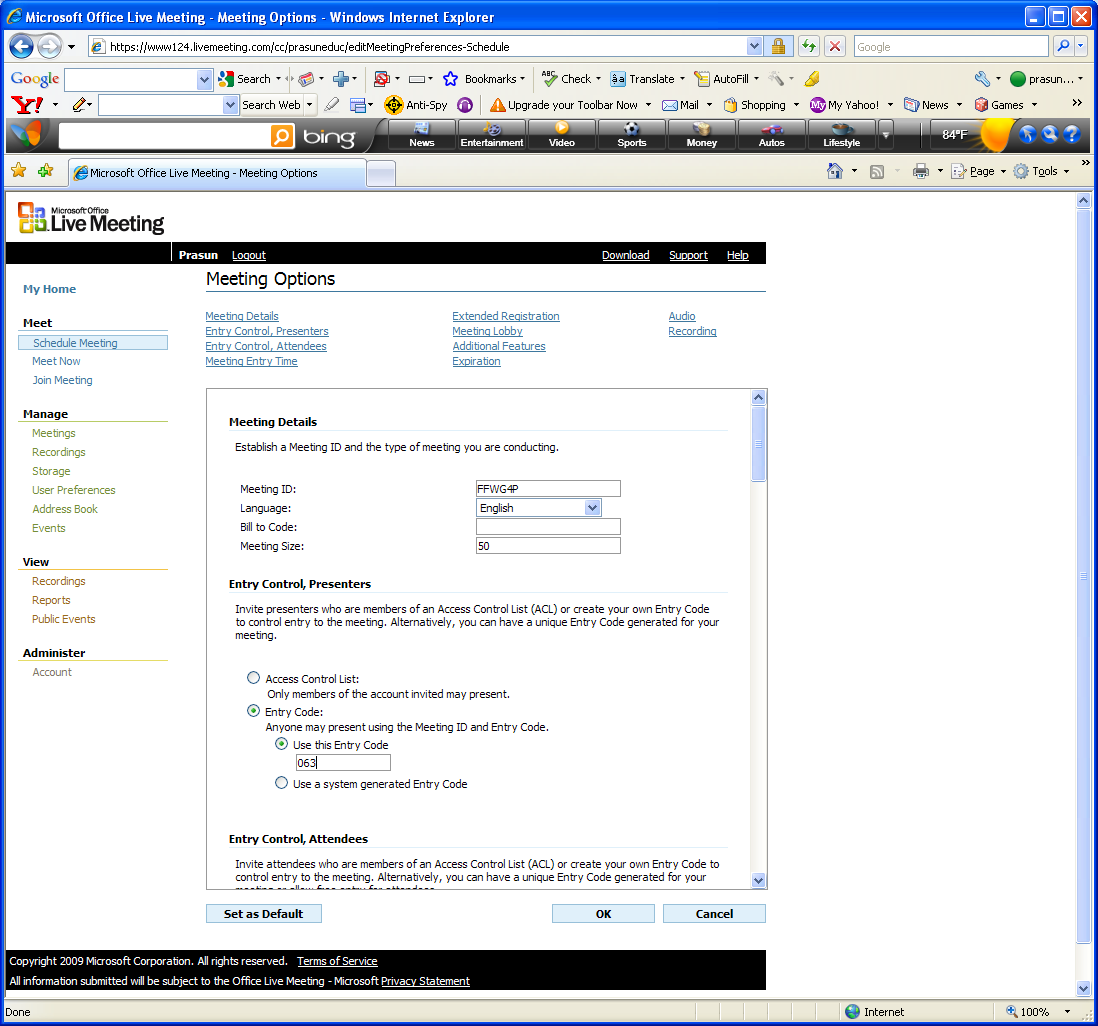 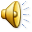 Conference Phone Number
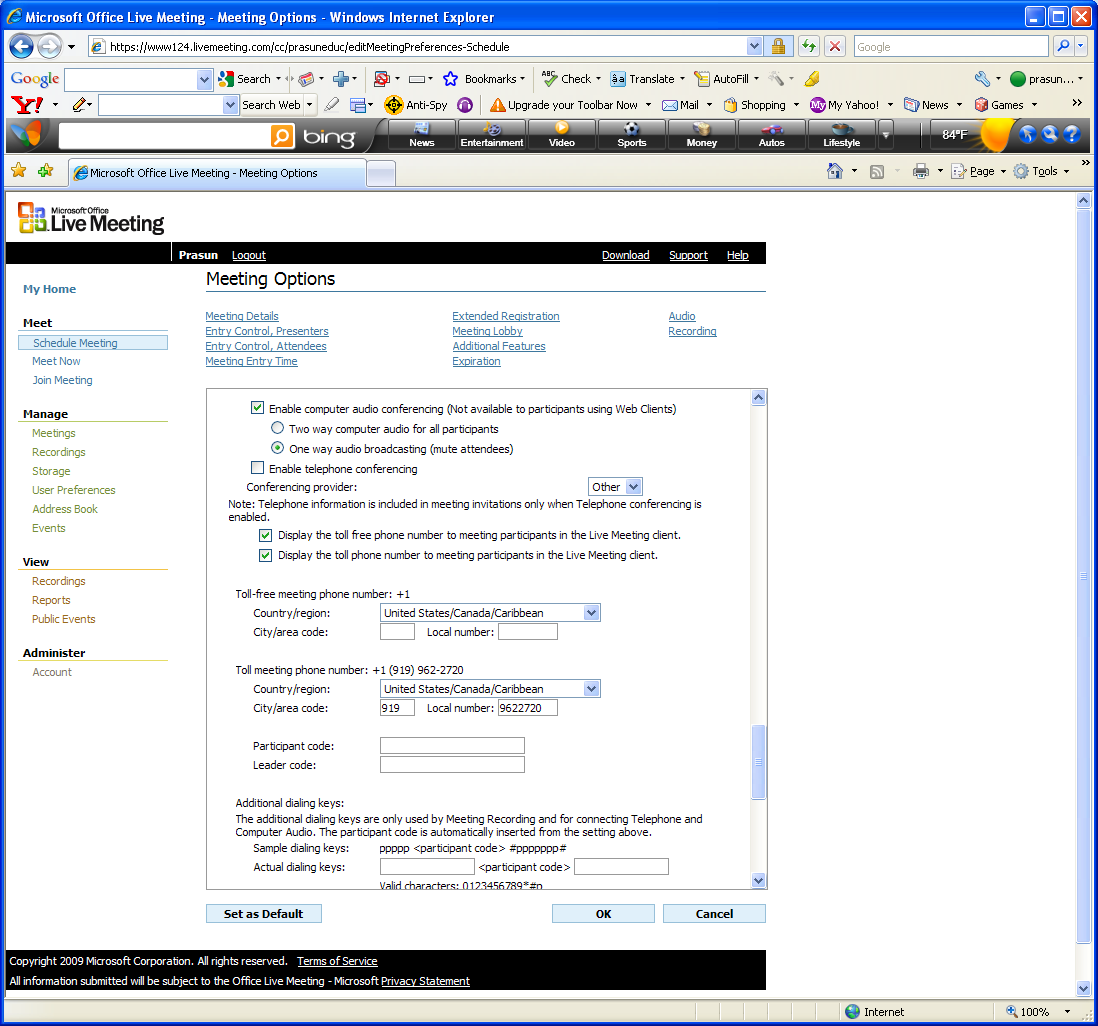 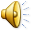 Sharing an application, desktop etc
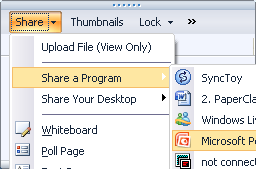 ContentShareShare  Your Program
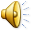 Record to Service
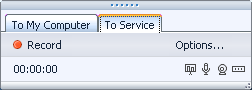 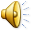